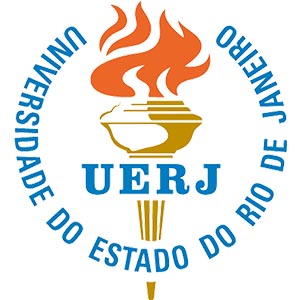 Universidade Estadual do Rio de Janeiro
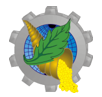 Faculdade de Ciências Econômicas
Disciplina: Economia de Empresas – Exercício 1
Prof.: Antonio Carlos Assumpção
Doutor em Economia – UFF
Site: acjassumpcao.com
Prof.: Antonio Carlos Assumpção
VPL da Big Oil
A Big Oil produz petróleo do tipo brent no mar do norte e pretende realizar um novo investimento, adquirindo uma nova plataforma de petróleo. Um detalhado estudo indica que:
o investimento inicial envolve custos no valor de US$ 2 milhões;
a depreciação, utilizando o método linear, considera 20 anos de vida útil do projeto, com valor residual estimado igual a zero; 
as vendas incrementais foram estimadas em US$ 600.000 por ano, com um acréscimo nos custos operacionais de US$ 400.000;
a alíquota corporativa é igual a 35%.
VPL da Big Oil
Para o cálculo da taxa de desconto, a Big Oil considerou: 
o capital de terceiros possui valor de mercado de US$486.000; 
as ações ordinárias possuem um valor de mercado de US$1.514.000 milhões; 
a empresa paga 9% de juros por novas dívidas, via emissão de debêntures; 
o beta da big Oil é 0,85; 
o prêmio de risco esperado de mercado é 9%;
a taxa de juros livre de risco é igual a 6%.
O projeto deve ser implementado?
Calcule o VPL e a TIR utilizando o excel e justifique sua resposta.

Qual o payback descontado do projeto? Qual a sua importância?

Para calcular o FCL do projeto a Big Oil teve que estimar os custos operacionais do projeto e o acréscimo de receita, que depende do acréscimo nas vendas e do preço. Notem a importância dos nossos próximos passos para melhorar o resultado do VPL:
custos de produção.
determinação do preço (claro, nesse caso específico, a firma é tomadora de preço; trata-se de uma commodity).